Functional Skills L1 Maths
Session 6
Starter Activity5 in 5
What are we doing today?
Volume
2D & 3D Shapes
What do we need to know?
How to find the volume of simple 3D shapes

Identifying Edges, Vertices and Faces in 2D & 3D shapes
Identifying lines of symmetry in 2D shapes
Volume
Area
Finding the area is the starting point to be able to find the volume of a shape

Let’s recap how to do that first!
Find the Area of these shapes
11m
3cm
7m
7cm
6cm
2cm
Find the Area of these shapes
3m
9cm
3m
10m
4m
16cm
Finding the volume
Where area is for 2D shapes, volume is for 3D shapes

Find the area of the 2D shape on one side, then multiply by the depth of the shape to give you the volume
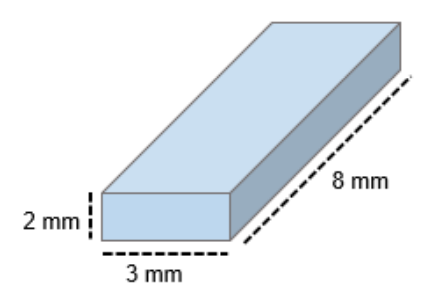 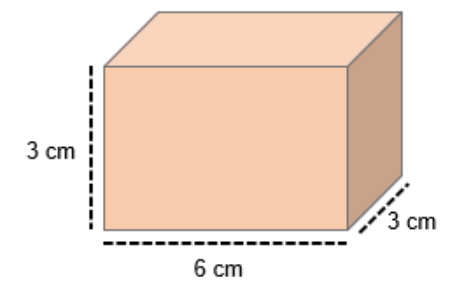 Find the volume of these shapes
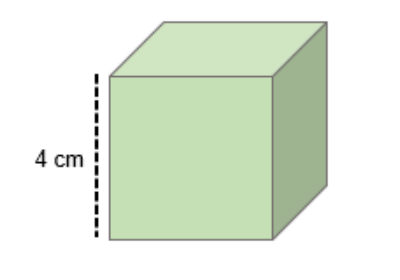 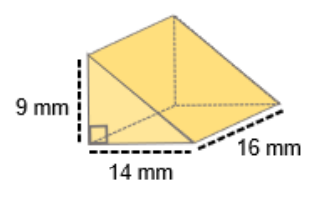 Find the volume of these shapes
Practice Question
Exam Question
2D & 3D Shapes
Complete the worksheets
This link may help:
Vertices, Edges and Faces (mathsisfun.com)
Next week’s topics are:
Angles
Scale & Bearings
All done!